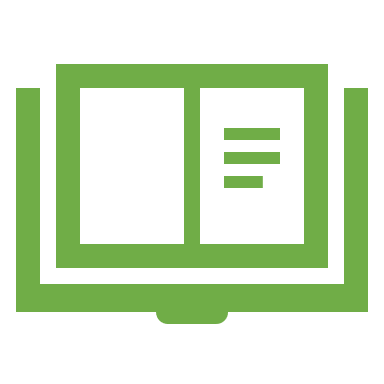 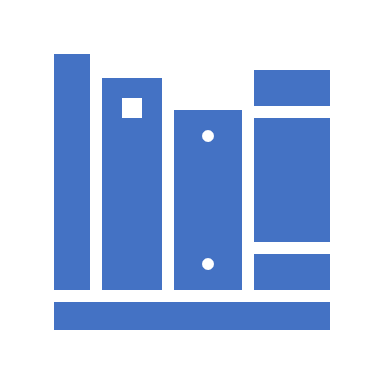 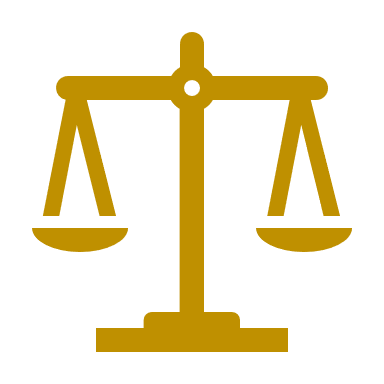 Beth Stewart, Senior Policy Analyst
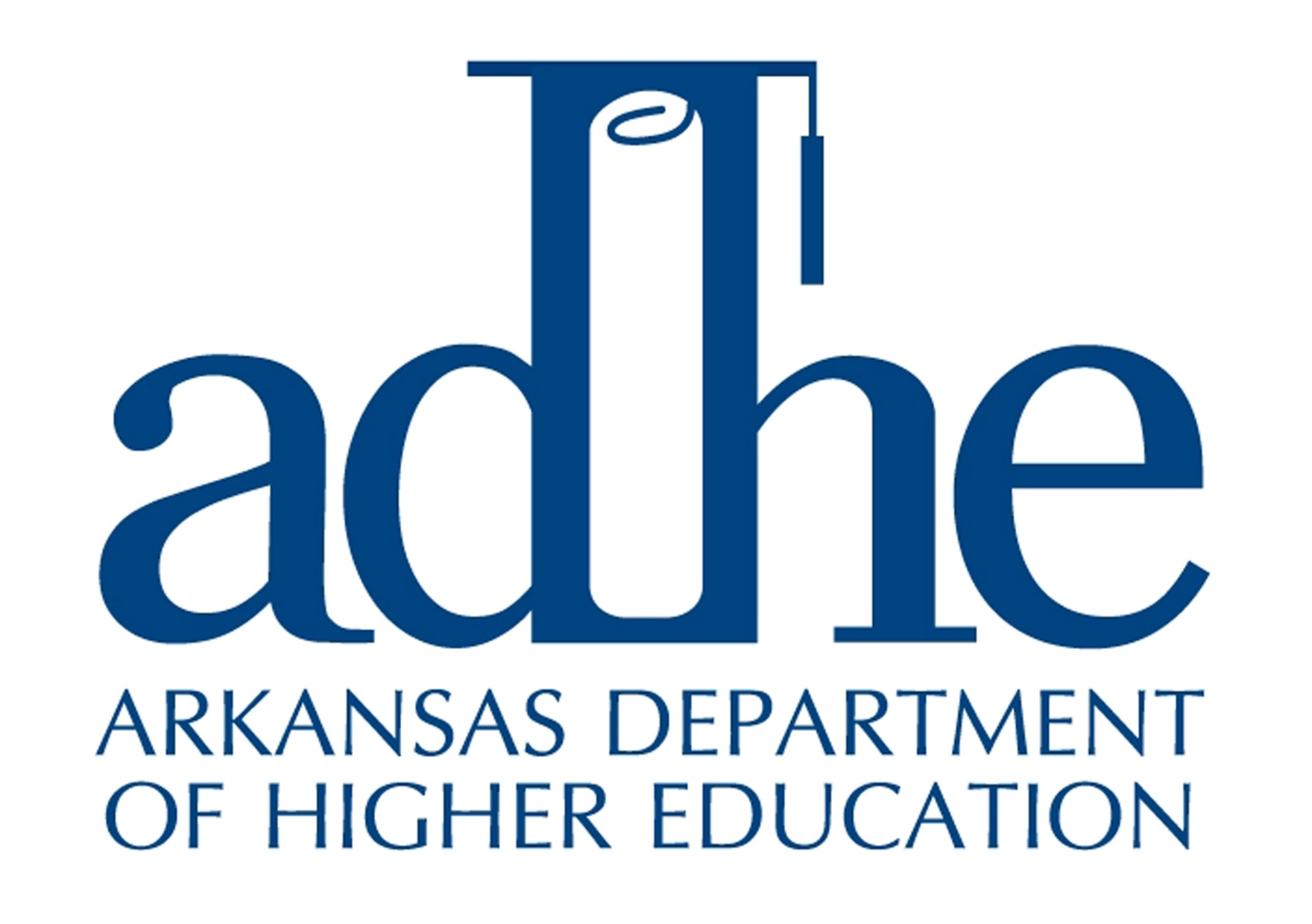 Legislative Update 2021
General Assembly 2021
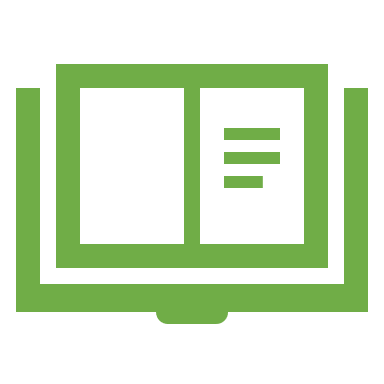 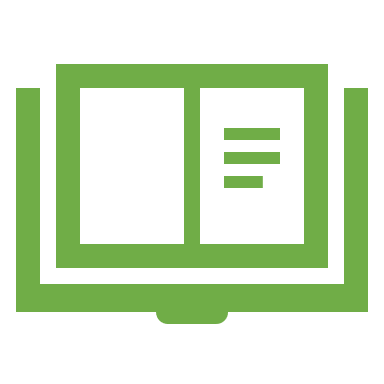 Act 19 – Renamed COTO to ASUTR.
Act 18 – Adds HSU to ASU System.
Act 556 – Contains specific language listing FT and PT employees in higher ed as mandatory reporters under the Child Maltreatment Act, also includes volunteers over 18.
Act 688 – Amends the public school start date and allows for alternate calendars.
Act 810 – Establishes the Arkansas student-athlete publicity rights act.
Act 958 – Creates the Star-Spangled Banner Act.
Act 977 – Prohibits the state from mandating the Covid-19 Vaccine.
Act 1069 – Requires certain information be included on student identification cards/badges.
[Speaker Notes: When conducting research, it is easy to go to one source: Wikipedia.  However, you need to include a variety of sources in your research. Consider the following sources: 
Who can I interview to get more information on the topic?
Is the topic current and will it be relevant to my audience?
What articles, blogs, and magazines may have something related to my topic?
Is there a YouTube video on the topic? If so, what is it about?
What images can I find related to the topic?]
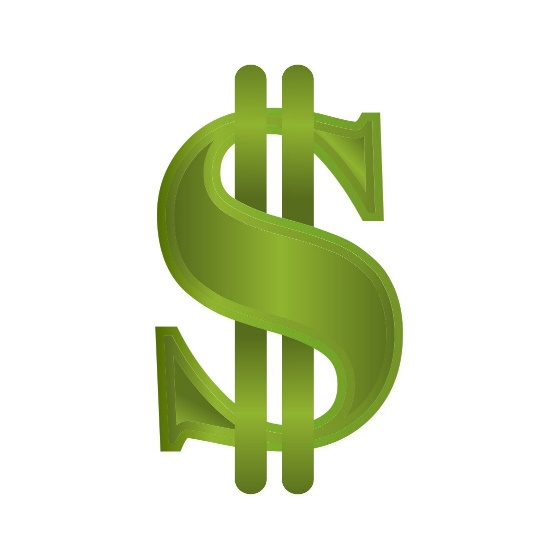 Financial Aid Legislation
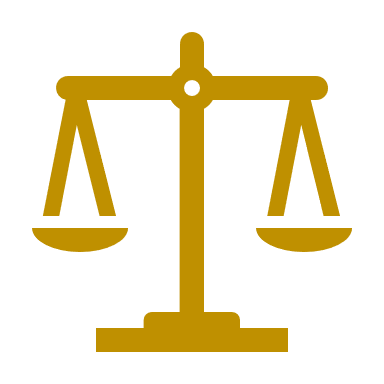 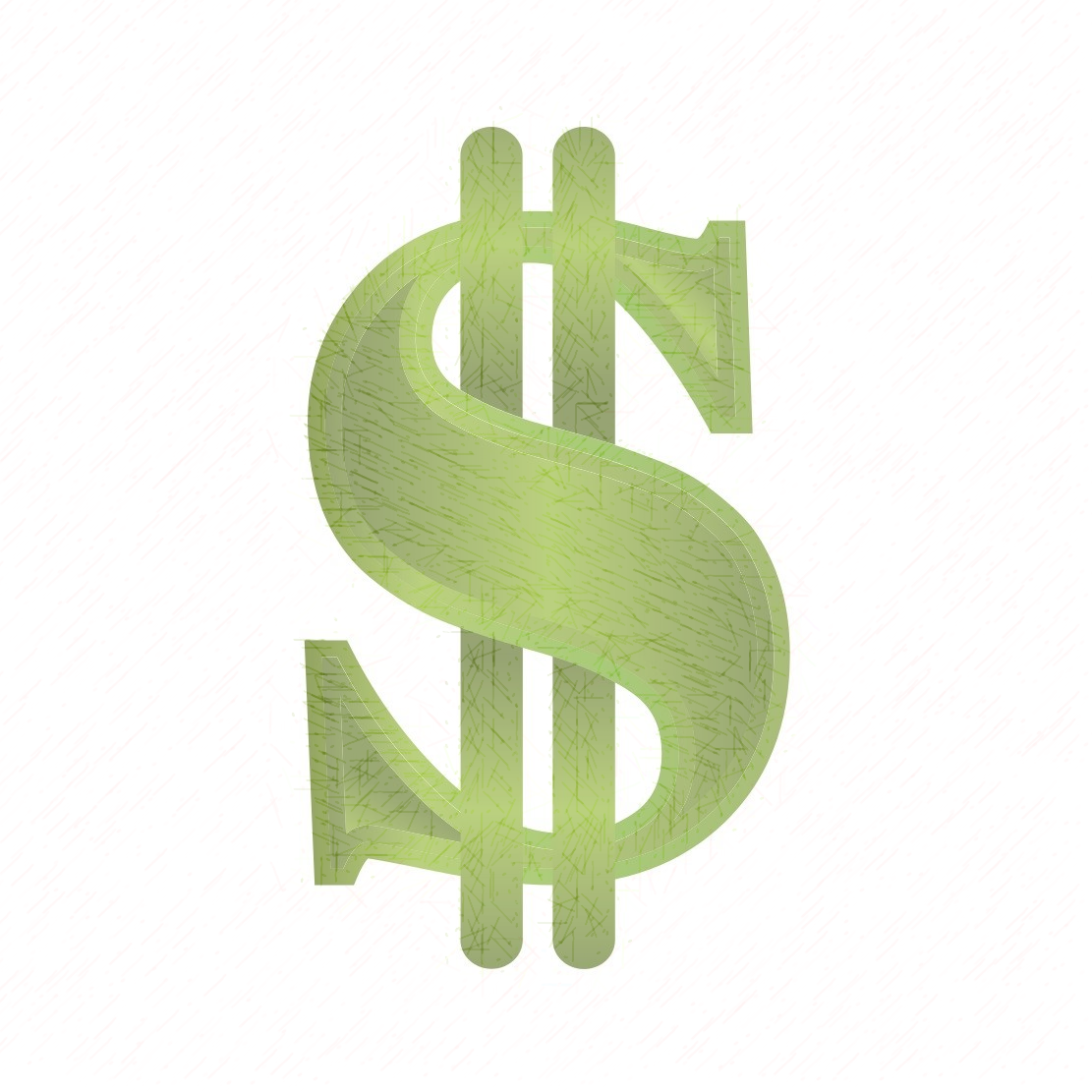 Act 80 – Allows Student to Receive Governor’s Distinguished and Academic Challenge with awards not to be greater than the Governor’s Distinguished Amount. 
Act 82 – Changes minimum letter grade for Concurrent Challenge from a ‘C’ to a 2.5 GPA requirement.
Act 217 – Makes certain Marshallese students eligible for Arkansas Governor’s Scholars program.
Act 331 – Makes completing the FAFSA a requirement for state scholarships.
Act 388 – Approves private, non-profit institutions to participate in the ARFuture Grant Program.
Act 743 – Allows Arkansas Governor’s Scholars program to use ACT Superscore
Act 988 – Allows dependents of certain veterans to receive tuition waivers to private, non-profit institutions, with a cap applied.
[Speaker Notes: Once you find your sources, you will want to evaluate your sources using the following questions: 

Author: 
Who is the author?
Why should I believe what he or she has to say on the topic?
Is the author seen as an expert on the topic? How do you know?

Current: 
How current is the information in the source?
When was the source published?
Is the information out-of-date?

Accuracy: 
Is the content accurate?
Is the information presented objectively?  Do they share the pros and cons?]
Academic Related Legislation
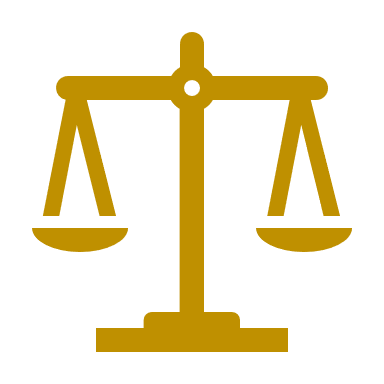 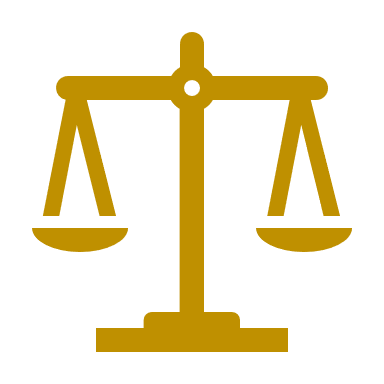 Act 646 – Requires ADHE to create a strategic plan for increasing teachers and administrators of minority races.
Act 757 – Creates the Licensed Practical Nurse Pathway Pilot Program.
Act 1038 – Requires ADHE to develop an asynchronous module on personal finance and macroeconomics for distribution to students in higher education.
[Speaker Notes: Once you find your sources, you will want to evaluate your sources using the following questions: 

Author: 
Who is the author?
Why should I believe what he or she has to say on the topic?
Is the author seen as an expert on the topic? How do you know?

Current: 
How current is the information in the source?
When was the source published?
Is the information out-of-date?

Accuracy: 
Is the content accurate?
Is the information presented objectively?  Do they share the pros and cons?]
Finance Related Legislation
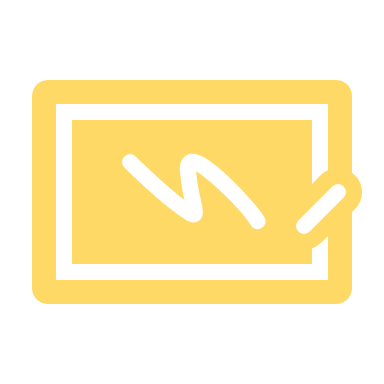 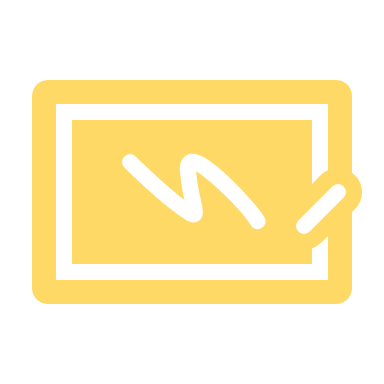 Act 69 – Enhance Higher Ed Fiscal Accountability
Act 636 – Establishes procedures and funding requirements to create or amend state scholarships.
Act 997 – Establishes procedures for the request and release of American Rescue Plan Act funds.
[Speaker Notes: Now, that you have narrowed your topic, you will want to organize your research in a structure that works.  There are some common organizational patterns based on the kind of research you are doing.  

Organizational Structures: 
Cause and Effect- this kind of structure is great for explaining the causes and effects of a topic
Compare and Contrast- in this pattern you highlight the similarities and differences of the topic
Explain process- this structure is great for outlining a series of steps to follow; 
Definition- if you want to make sure your audience understands what something is using illustrations, meanings, clarifying misconceptions, you may want to use this structure
Classification- a common organizational structure is grouping like topics or facts from the research together.  For instance, in the internet safety about social media apps, you may organize the research where you look at each social media app one at a time]
Legislation Affecting Reporting
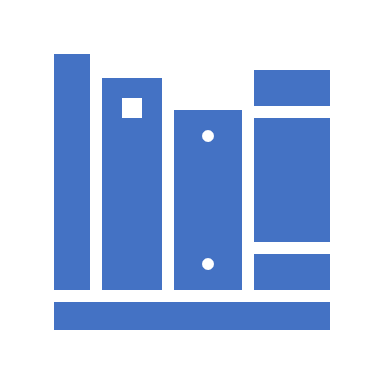 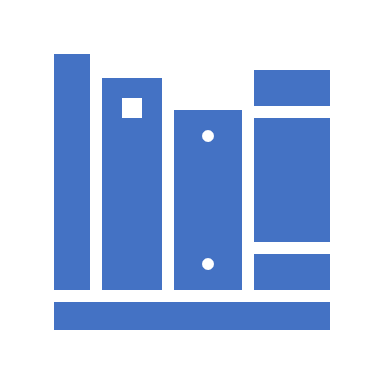 Act 80 – Simplifies reporting requirements for Challenge recipients to only include criteria used for determining eligibility.
Act 539 – Creates the Higher Education Consumer Guide Act.
Act 1066 – Requires reporting of certain information regarding cost of college and job opportunities on Arkansas Ready For Life.
[Speaker Notes: After consulting a variety of sources, you will need to narrow your topic.  For example, the topic of internet safety is huge, but you could narrow that topic to include internet safety in regards to social media apps that teenagers are using heavily.  A topic like that is more specific and will be relevant to your peers.  Some questions to think about to help you narrow your topic: 
What topics of the research interest me the most?
What topics of the research will interest my audience the most?
What topics will the audience find more engaging? Shocking? Inspiring?]
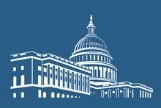 Federal Bills I’m Following
H.R.1 – For the People Act
S.1847 – ACCESS to Careers Act
S.839/H.R.2030 – College Transparency Act
S.2081/H.R.3946 – To Improve the Structure of the Federal Pell Grant Program
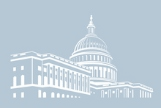 [Speaker Notes: After consulting a variety of sources, you will need to narrow your topic.  For example, the topic of internet safety is huge, but you could narrow that topic to include internet safety in regards to social media apps that teenagers are using heavily.  A topic like that is more specific and will be relevant to your peers.  Some questions to think about to help you narrow your topic: 
What topics of the research interest me the most?
What topics of the research will interest my audience the most?
What topics will the audience find more engaging? Shocking? Inspiring?]
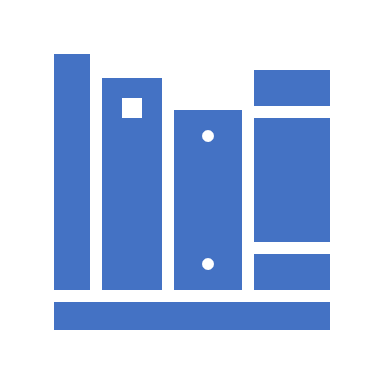 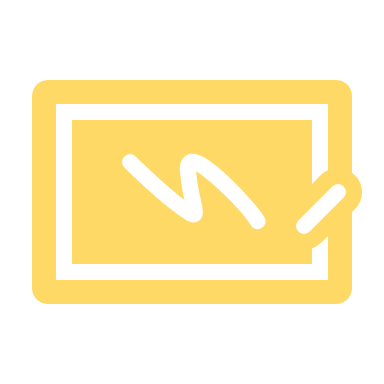 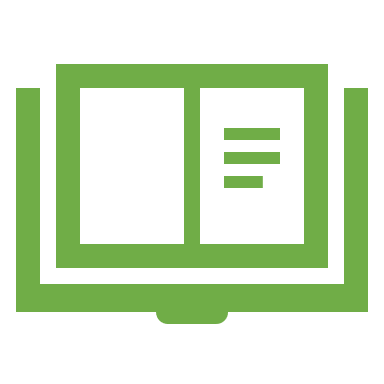 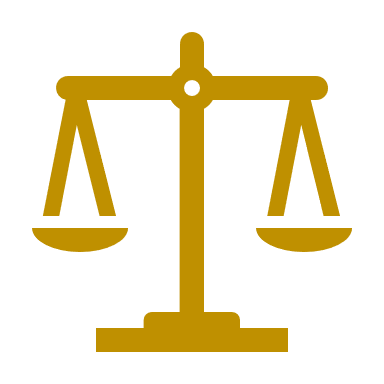 Legislative Update Questions?
beth.stewart@adhe.edu
[Speaker Notes: You can use this slide as your opening or closing slide.  Should you choose to use it as a closing, make sure you review the main points of your presentation.  One creative way to do that is by adding animations to the various graphics on a slide.  This slide has 4 different graphics, and, when you view the slideshow, you will see that you can click to reveal the next graphic.  Similarly, as you review the main topics in your presentation, you may want each point to show up when you are addressing that topic. 

Add animation to images and graphics: 
Select your image or graphic.
Click on the Animations tab.
Choose from the options.  The animation for this slide is “Split”.  The drop-down menu in the Animation section gives even more animations you can use.
If you have multiple graphics or images, you will see a number appear next to it that notes the order of the animations.

Note: You will want to choose the animations carefully.  You do not want to make your audience dizzy from your presentation.]